Witney en Isa

leuke middag!
patat
bioscoop met oma
een mooie film
pyjama
naar bed
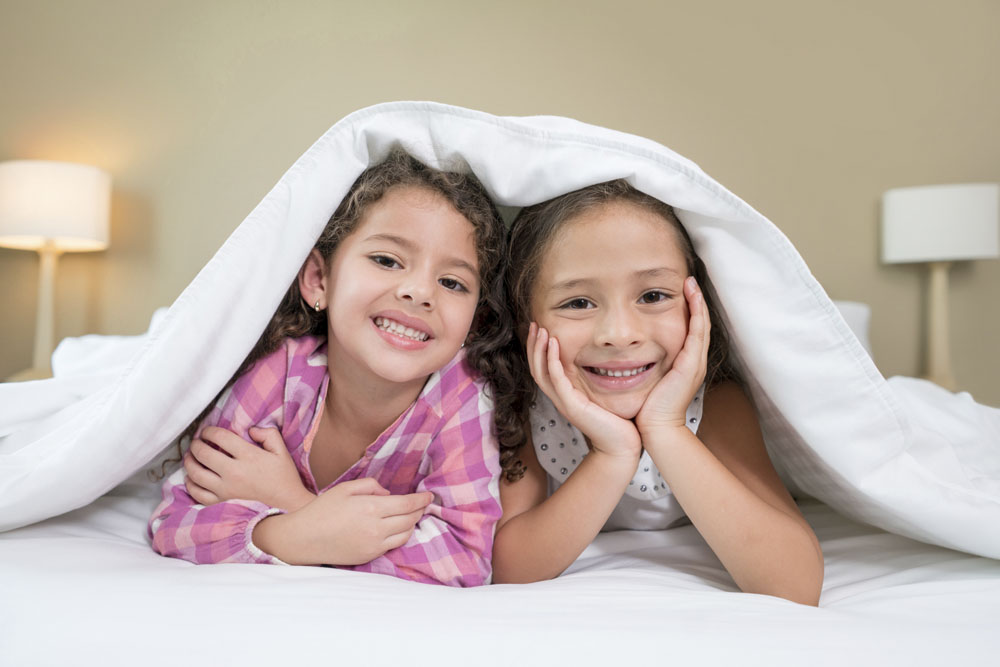 Witney en Isa
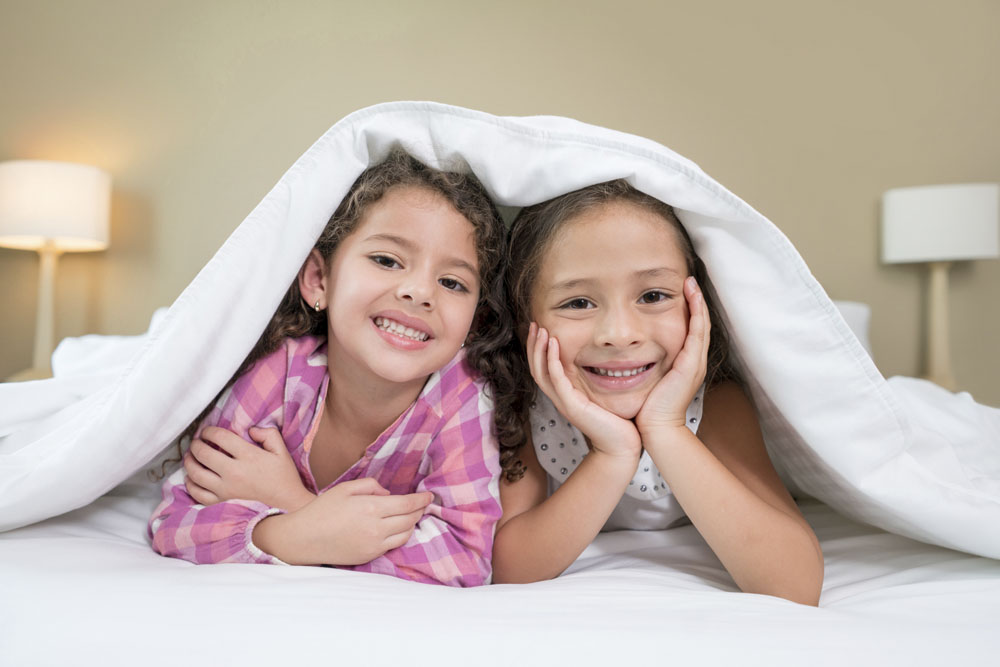